COMUNIDADE DA GRINGA
Recursos humanos slide 1
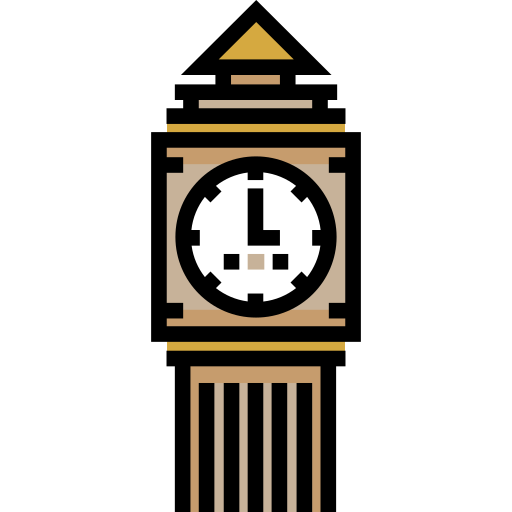 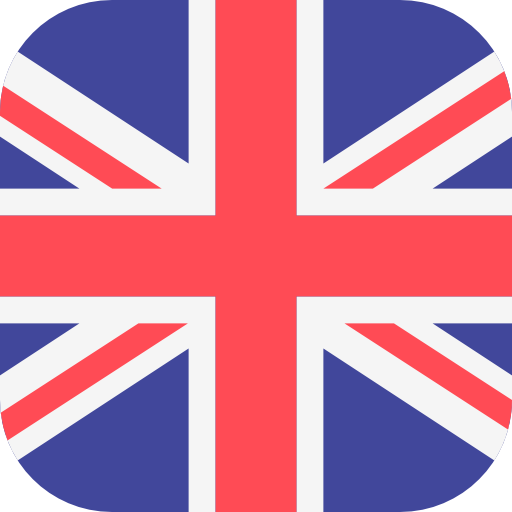 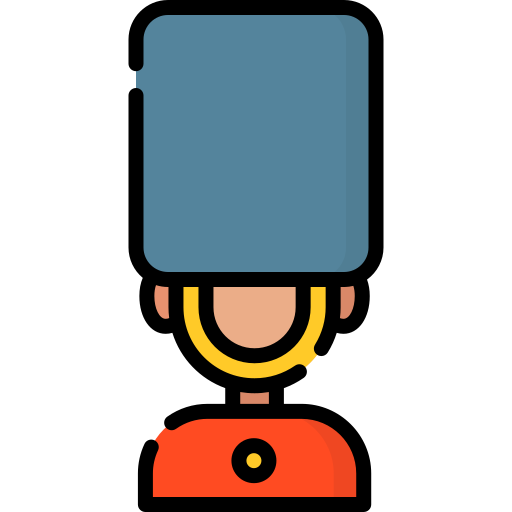 1
[Speaker Notes: Muito obrigado pelo tempo de vocês;

Esse momento é para vocês, não pra mim;]
Intermediate – Aula 21 - Preference and opinion – 22.03.2021
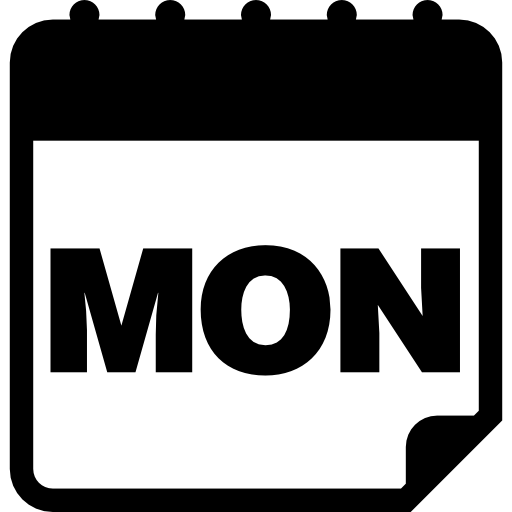 Watch the new lesson. 


https://test-english.com/grammar-points/b1-b2/would-rather-would-prefer/ Test your learning

https://learnenglish.britishcouncil.org/skills/reading/intermediate-b1/a-travel-guide Read and do exercises

https://forms.gle/xhWR1yYVNfvnPXK96 Homework from lesson module 02 lesson 21


Listen to Telegram audio, do questions and write any new vocab.


Watch at least one episode of a series in English with English subtitles.


Revise vocabulary from the week.
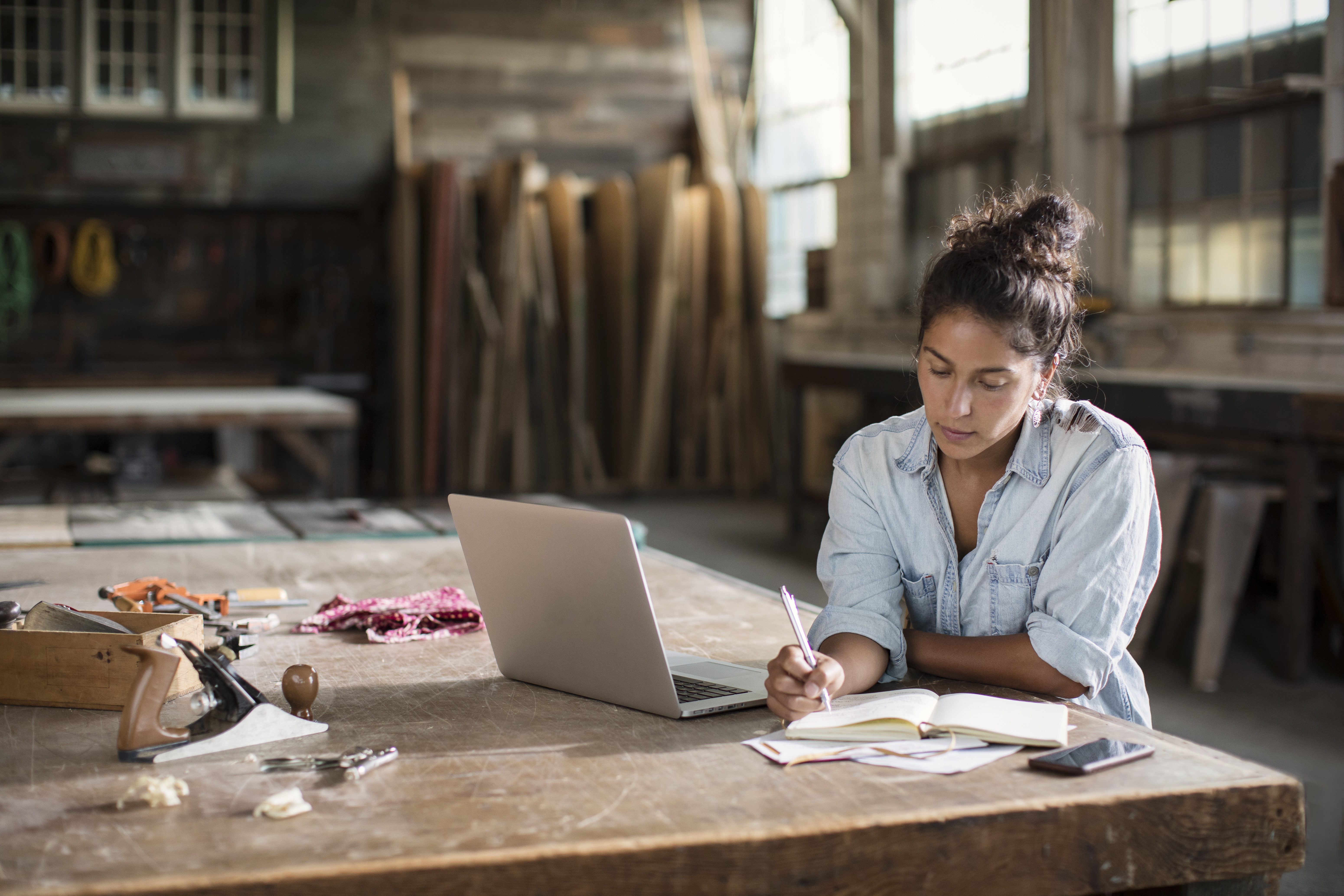 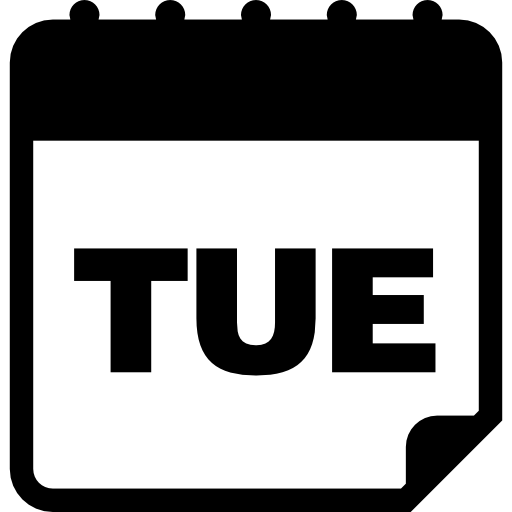 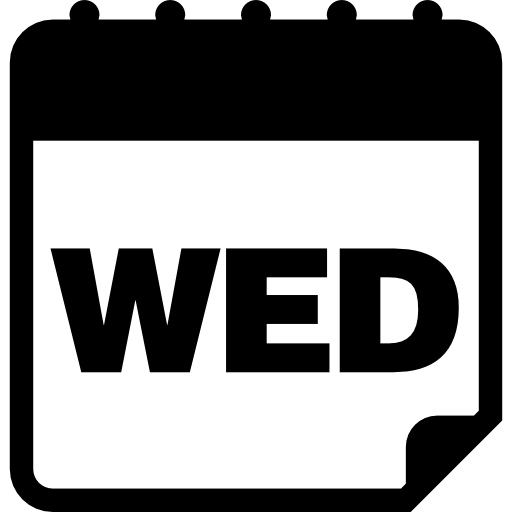 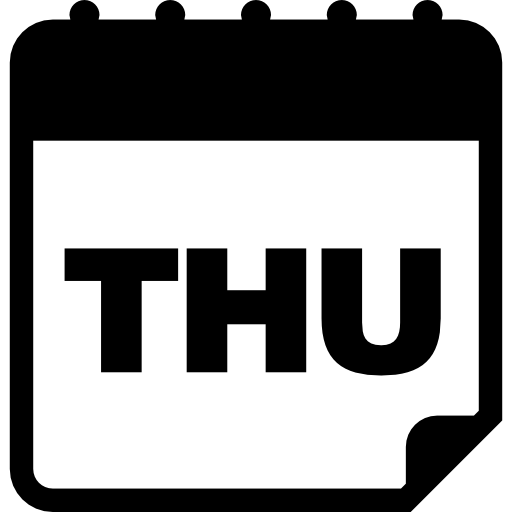 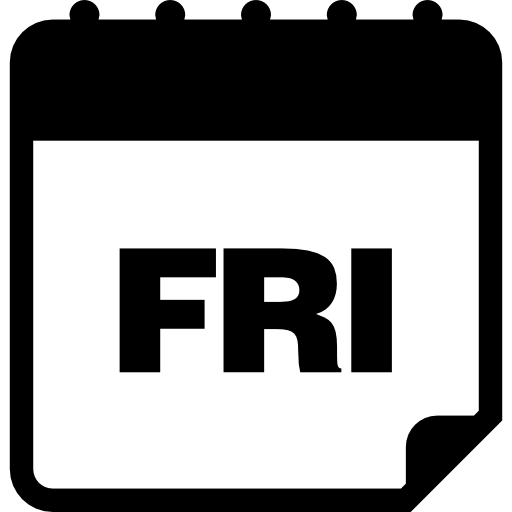 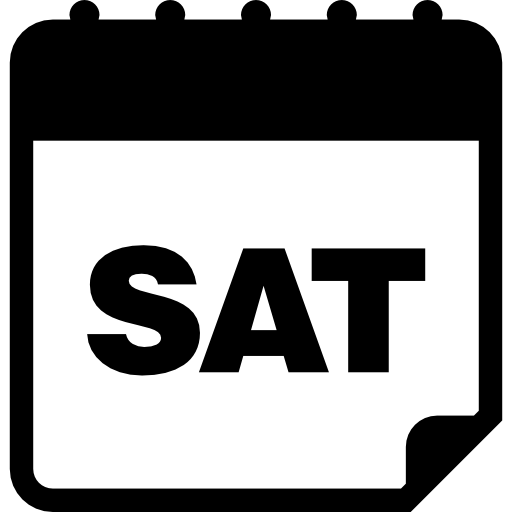 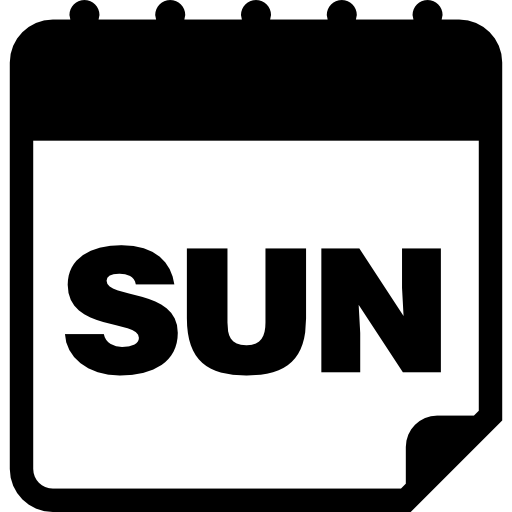 2
[Speaker Notes: Raiz do produto;Temporal (começo, meio e fim);

Atemporal (repositório “vivo”);]